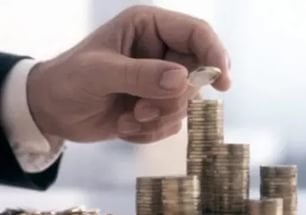 Отчет
о финансово-хозяйственной деятельности
МБОУ Большинской СОШ
2024 г.
МБОУ Большинская СОШ
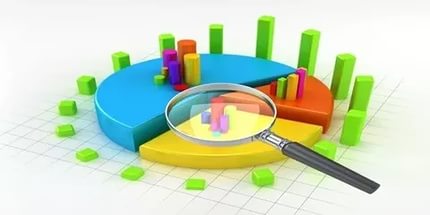 Цель ФХД
Оказание услуг в сфере образования:
 
организация и осуществление образовательной деятельности по основным общеобразовательным программам, 
обеспечение охраны здоровья и создание благоприятных условий для разностороннего развития личности, 
удовлетворение потребностей обучающихся в самообразовании и получении дополнительного образования.
Приоритетными направлениями деятельности 
школы являются:

совершенствование условий для реализации ФГОС;
формирование условий для создания комфортной среды в образовательном процессе.
МБОУ Большинская СОШ
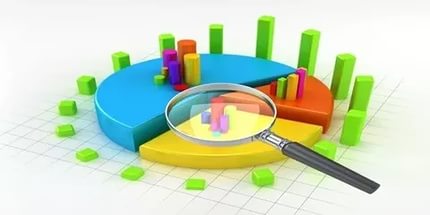 Численный состав учащихся
В 2023-2024 учебном  году было открыто 11 классов и приступило к занятиям 110 учащихся.
По уровням обучения:
В целях достижения успешной реализации приоритетных направлений деятельности школы определен необходимый состав сотрудников для штатного расписания, которое представлено таблицей:
МБОУ Большинская СОШ
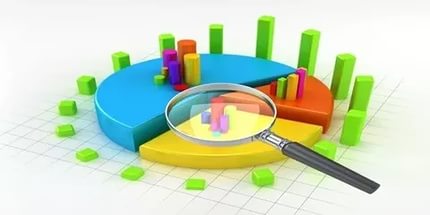 Численный состав работников
МБОУ Большинская СОШ
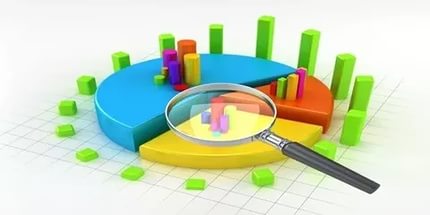 Финансовое обеспечение
Финансовое обеспечение деятельности школы в 2024 году происходило в соответствии с действующим законодательством Российской Федерации засчет средств местного, областного, федерального бюджетов, а также внебюджетных средств. 

Финансовое обеспечение муниципального задания осуществлялось с учетом расходов на содержание недвижимого имущества и особо ценного движимого имущества, закрепленного за школой, расходов на уплату налогов, в качествеобъекта налогообложения по которым признается соответствующее имущество.
Источники формирования доходов:
средства федерального бюджета;
субвенция областного бюджета;
средства местного бюджета;
внебюджетные средства.
1
2
3
В 2024 году МБОУ Большинской СОШ выделено бюджетных средств 25.125.278,01 руб.
МБОУ Большинская СОШ
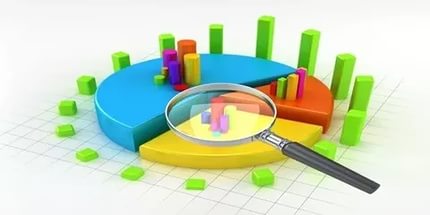 Расходы 
на оплату труда
Субсидии бюджетным учреждениям на финансовое обеспечение МЗ 
на оказание муниципальных услуг (выполнение работ) 
код расходов -111
МБОУ Большинская СОШ
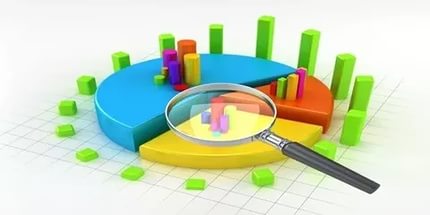 Обязательные страховые взносы
Страховые взносы на обязательное страхование в Пенсионный фонд Российской Федерации, в Фонд социального страхования Российской Федерации, в Федеральный фонд обязательного медицинского страхования
код расходов -119
МБОУ Большинская СОШ
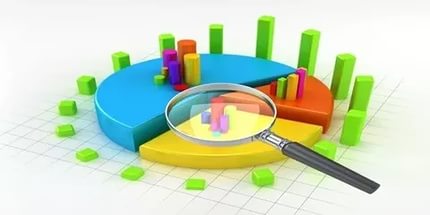 Налоги, обязательные сборы
Расходы на уплату налогов, сборов и иных платежей
код расходов - 851/852/853
МБОУ Большинская СОШ
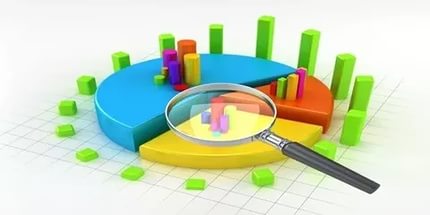 Закупки товаров, работ, услуг
МБОУ Большинская СОШ
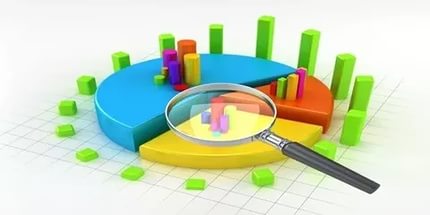 Закупки товаров, работ, услуг
МБОУ Большинская СОШ
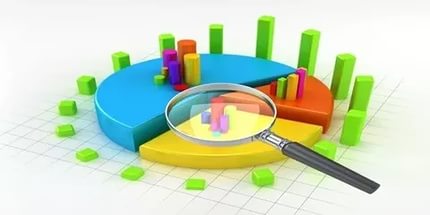 Закупки товаров, работ, услуг
МБОУ Большинская СОШ
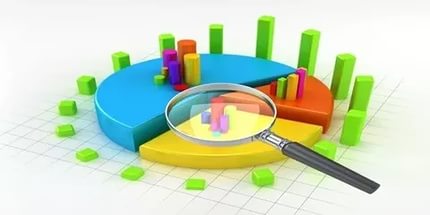 Закупки товаров, работ, услуг
МБОУ Большинская СОШ
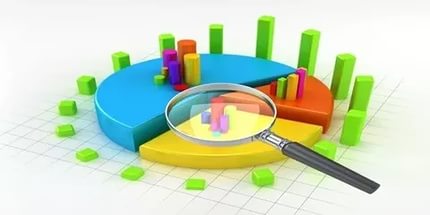 Закупки товаров, работ, услуг
МБОУ Большинская СОШ
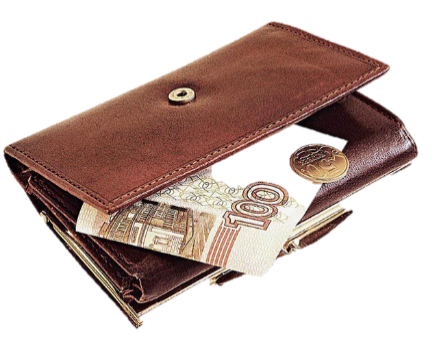 Внебюджетные средства
400.740,76 руб.
Направления расходов:
 
Приобретение продуктов питания.
Родительская плата в образовательной организации в 2024 году составляла 70,00 рублей в день
МБОУ Большинская СОШ
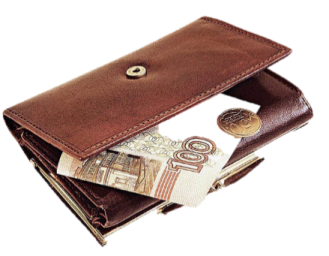 Итого расходы:
25.125.278,01 руб.
МБОУ Большинская СОШ
Выводы:
производить расходы в пределах утвержденного плана финансово-хозяйственной деятельности
введение   строгого   
режима   экономии   
энергоресурсов   и   
материальных   средств
УСЛОВИЯ
функционирования школы
соблюдение государственной дисциплины при расходовании материальных и финансовых средств
продолжить работу по совершенствованию материально-технической
 базы школы
усиление контроля за соблюдением санитарного законодательства при организации питания обучающихся
организовать работу по привлечению и сохранению контингента обучающихся школы
МБОУ Большинская СОШ
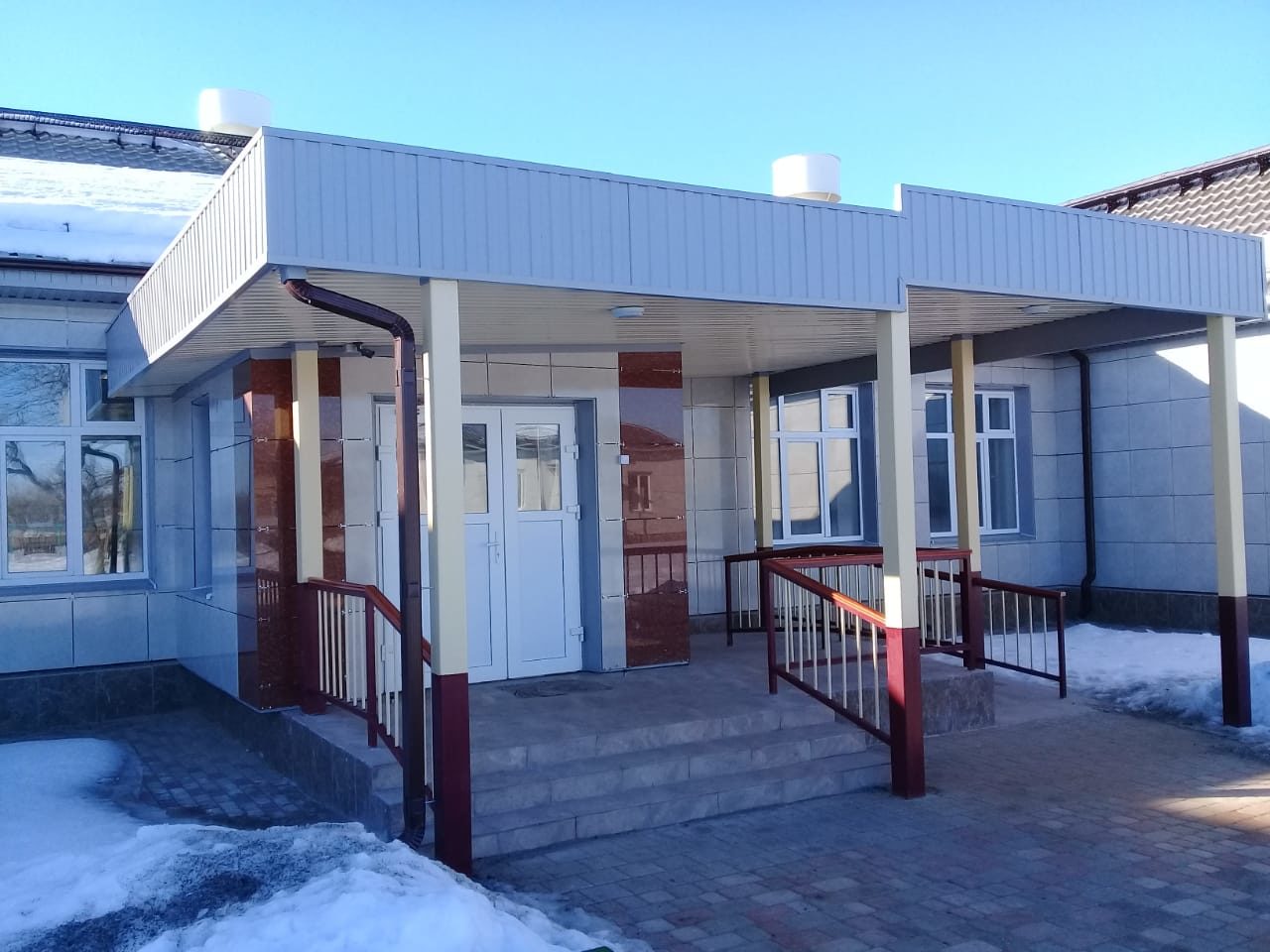 Подробный отчет о финансово-хозяйственной деятельности организации размещен на сайте организации   http://b-soch.gauro-riacro.ru/